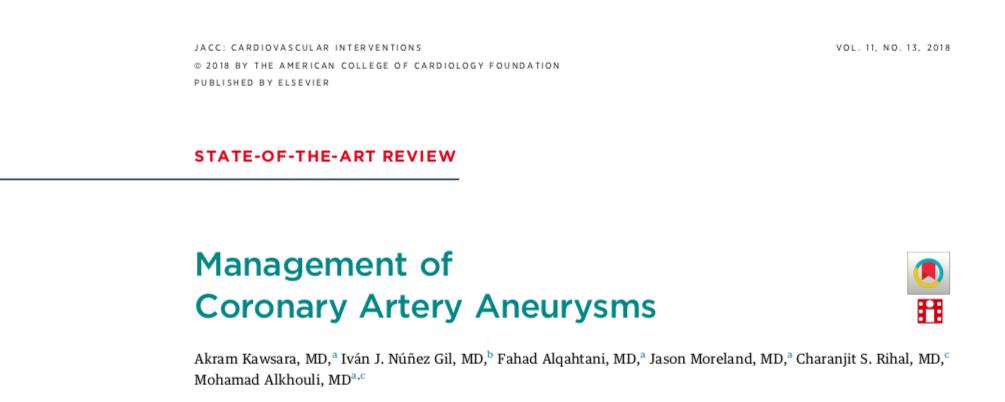 APRESENTADOR: DR. PEDRO PIO DA SILVEIRA
GERAL...
 CAA É ENCONTRATO EM 5% DAS CORONARIOGRAFIAS.
 CAA É ASSOCIADO A PIORES DESFECHOS INDEPENDENTE DE PRESENÇA OU NÃO DE ATEROSCLEROSE.
 TERAPÊUTICA INCLUE TrAtAmentO MEDICAMENTOSO, EXCISÃO CIRÚRGICA, cabg e pci.
 DEVIDO AUSÊNCIA DE TRIALS RANDOMIZADOS, O MANEJO DESSES PACIENTES TORNA-SE UM DILEMA E DEVE SER SEMPRE INDIVIDUALIZADO.
CONCEITOS
ANEURISMA (CAA)
ECTASIA (CAE)
DILATAÇÃO  1,5 X EM RALAÇÃO A SEGMENTO NORMAL
DIFUSO
FOCAL
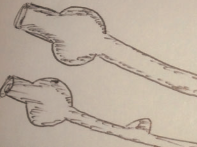 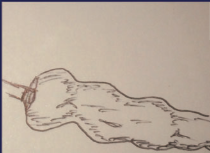 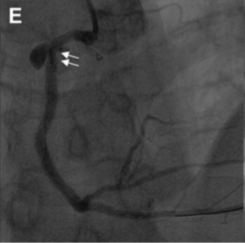 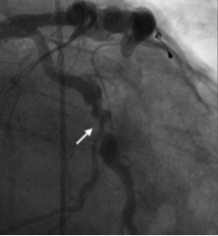 CLASSIFICAÇÃO
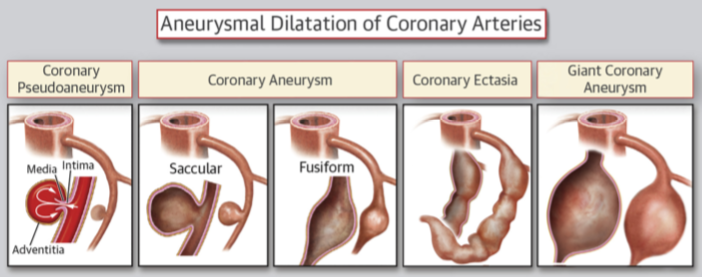 SACULAR  DIÂMETRO TRANSVERSO > DIÂMETRO LONGITUDINAL.
FUSIFORME  DIÂMETRO LONGITUDINAL > DIÂMETRO TRANSVERSO.
EPIDEMIOLOGIA
INCIDÊNCIA ENTRE 0,3 A 5%. 

PREVALÊNCIA DA DOENÇA NO SEXO MASCULINO.

PREDILEÇÃO PELO LEITO DISTAL DA ARTÉRIA CORONÁRIA. 

40% ACD  32% ADA  3,5% TCE. 

 ATEROSCLEROSE E VASCULITE: GERALMENTE AFETAM MAIS DE UMA ARTÉRIA.

CONGÊNITO E IATROGÊNICO: GERALMENTE AFETAM UMA ÚNICA ARTÉRIA.
PATOFISIOLOGIA
GENÉTICA  ESPECIALMENTE PARA CAA CONGÊNITO.

DOENÇA ANEURISMÁTICA EM OUTROS TERRITÓRIOS ARTERIAIS. 

VASCULITE E DOENÇA DO TECIDO CONJUNTIVO  KAVASAKI, MARFAN. 

 INJÚRIA LOCAL DA PAREDE ARTERIAL  BRAQUITERAPIA, BVS, DES (MENOS COM 2ª E 3ª GERAÇÃO).

PÓS INFECÇÃO  INVASÃO DIRETA DA PAREDE E DEPOSIÇÃO DE IMUNOCOMPLEXOS. 

ATEROSCLEROSE!!!!
PATOFISIOLOGIA
PONTE DE VEIA SAFENA (SVGA)

68,5% >10 ANOS PÓS CABG.  

SIGNIFICATIVAMENTE MAIS LARGOS QUE CAA.

 GERALMENTE PROGRIDEM EM TAMANHO AO LONGO DO TEMPO. 

NÃO RARAMENTE APRESENTAM-SE COM COMPLICAÇÃO MECÂNICA: COMPRESSÃO DE EXTRUTURAS CARDÍACAS OU EXTRACARDÍACAS, RUPTURA.
APRESENTAÇÃO CLÍNICA
MAIORIA É ASSINTOMÁTICO  ACHADOS DE CORONARIOGRAFIA/TOMOGRAFIA. 

ATEROSCLEROSE CONCOMITANTE  ANGINA, SCA. 

TROMBOSE DO CAA  EMBOLIZAÇÃO DISTAL  IAM, SCA. 

COMPRESSÃO DE ESTRUTURAS ADJACENTES. 

 RUPTURA (RARO)  TAMPONAMENTO CARDÍACO.
PROPEDÊUTICA
CATE  CONTINUA SENDO A MODALIDADE DE IMAGEM MAIS UTILIZADA. NO ENTANTO, ATRASO NO PREENCHIMENTO DE CONTRASTE, REFLUXO SEGMENTAR E ESTASE DE CONTRASTE NO SEGMENTO DILATADO MUITAS VEZES DIFICULTAM A IMAGEM IDEAL, ESPECIALMENTE EM ANEURISMAS GIGANTES.

IVUS  1) AJUDA NA DISTINÇÃO ENTRE CAA/PSEUDOANEURISMA DE SEGMENTOS COM APARÊNCIA DE CAA DEVIDO PLACA ROTA OU ATEROSCLEROSE ADJACENTE. 2) FORNECE MEDIDA ACURADA DO CAA. 3) PERMITE ESTIMAR COM ACURÁCIA O TAMANHO DO STENT PARA PCI. 

OCT  USO LIMITADO PELO PEQUENO DIÂMETRO DE VARREDURA DA LUZ INFRAVERMELHA (ANÁLOGO À AVALIAÇÃO DE TCE). 

FFR  ACREDITAVA-SE QUE OS ANEURISMAS CORONARIANOS, ESPECIALMENTE OS GIGANTES, ATUASSEM HEMODINAMICAMENTE DE MANEIRA SIMILAR À DE UMA ESTENOSE, DEVIDO À TURBULÊNCIA DO FLUXO E À PERDA DE ENERGIA À MEDIDA QUE O SANGUE PASSA PELO ANEURISMA. NO ENTANTO, ESSA HIPÓTESE FOI REFUTADA EM ESTUDOS UTILIZANDO FFR. NESTES ESTUDOS, OS CCA SEM ESTENOSE CONCOMITANTE CORRESPONDERAM AOS VALORES NORMAIS DE FFR.

 TC DE CORONÁRIA  PERMITE UMA AVALIAÇÃO MAIS PRECISA DO TAMANHO DO ANEURISMA E DO GRAU DE TROMBOS E CALCIFICAÇÃO DO QUE A CORONARIOGRAFIA. PARTICULARMENTE ÚTIL EM PACIENTES COM CAA GIGANTE E COM SVGA.
TRATAMENTO...DESAFIOS
HISTÓRIA NATURAL DA DENÇA  AINDA DESCONHECIDA. 

ANGINA/IAM/SCA  INTERVENÇÃO É NECESSÁRIA...MAS, TANTO CABG QUANTO PCI ESTÃO ASSOCIADAS A DESAFIOS TÉCNICOS. 

LACUNA DE CONHECIMENTO  FALTA DE ESTUDOS RANDOMIZADOS OU DADOS EM LARGA ESCALA.
TRATAMENTO...OPÇÕES
TRATAMENTO DEVE SER INDIVIDUALIZADO  LOCALIZAÇÃO, MORFOLOGIA, CARACTERÍSTICAS DO PACIENTE E APRESENTAÇÃO CLÍNICA.
CLÍNICO MEDICAMENTOSO

PCI

CABG
CLÍNICO
ATEROSCLEROSE PRESENTE EM 50% DOS PACIENTES  AGRESSIVO COMBATE AOS FATORES DE RISCO.

DAPT E/OU ANTICOAGULANTES  CONTROVÉRSIA. 

IECA  PROVÁVEIS RESULTADOS POSITIVOS. 

VASODILATADORES (EX. NITRATOS)  PIORAM ANGINA DEVIDO ROUBO DE FLUXO. 

IMUNOGLOBULINA PARA KAWASAKI  REGRESSÃO DA DOENÇA E MENOR MACE.
PCI
Geral
A. SCA
A MAIORIA DOS ESTUDOS

MAIOR INCIDÊNCIA DE NO-REFLOW E EMBOLIZAÇÃO DISTAL EM RELAÇÃO À POPULAÇÃO EM GERAL  ESTUDOS SUPORTAM O USO DE TROMBECTOMIA E INIBIDOR Iib/IIIa. 

PACIENTES QUE SOBREVIVEM À PCI APÓS IAM  MAIOR MORTALIDADE E TAXAS MAIS ALTAS DE TROMBOSE DEFINITIVA DE STENT, REVASCULARIZAÇÃO DO VASO ALVO E INFARTO DO MIOCÁRDIO DURANTE O SEGUIMENTO.

B. ASSINTOMÁTICOS
LIMITADOS À PEQUENAS SÉRIES DE CASOS  A DECISÃO DE INTERVIR É BASTANTE COMPLEXA, DEVIDO À FALTA DE DADOS.
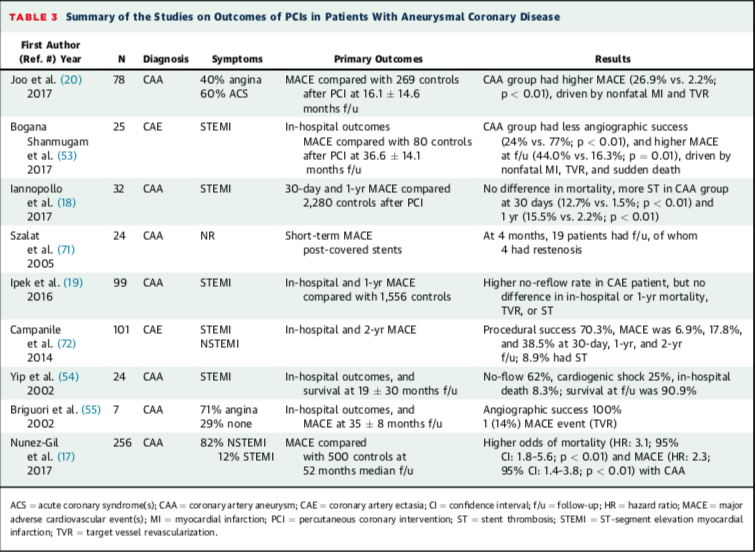 PCI
Aspectos técnicos
A MODALIDADE DE TRATAMENTO DIFERE DE ACORDO COM A FORMA E A EXTENSÃO DO ANEURISMA.
ANEURISMAS SACULARES E PEQUENOS PSEUDOANEURISMAS QUE NÃO ENVOLVEM UM RAMO LATERAL IMPORTANTE  STENT RECOBERTO.

ANEURISMAS SACULARES OU FUSIFORMES QUE ENVOLVEM UM RAMO LATERAL IMPORTANTE   EMBOLIZAÇÃO DIRETA; STENT DE CÉLULA ABERTA + EMBOLIZAÇÃO LATERAL OU EXCLUSÃO CIRÚRGICA. 

CAA ENVOLVENDO TCE, MÚLTIPLOS, GIGANTES (> 20 MM OU> 4 X DIÂMETRO DE REFERÊNCIA DO VASO), SVGA  RESSECÇÃO CIRÚRGICA É CONSIDERADA A TERAPIA DE PRIMEIRA LINHA.
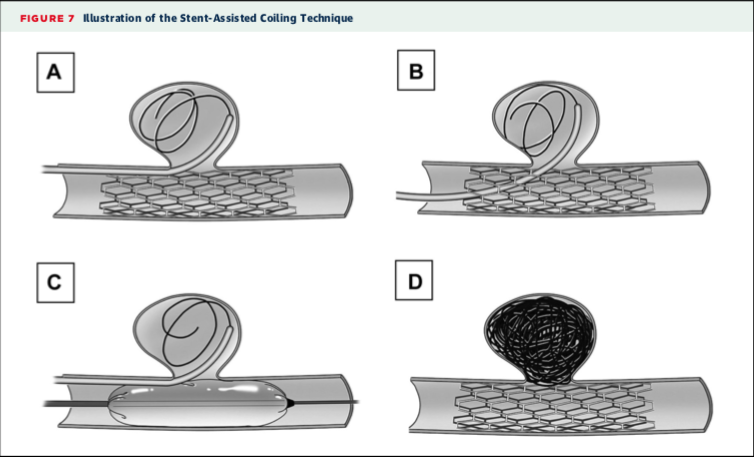 PCI
Desafios
DISPOSITIVOS ESPECÍFICOS: NÃO EXISTEM STENTS RECOBERTOS PROJETADOS ESPECIFICAMENTE PARA O TRATAMENTO DE CAA. VÁRIOS SISTEMAS DE ENDOPRÓTESE TÊM SIDO USADOS DE MANEIRA ​​OFF-LABEL.
CARGA DE TROMBO: EMBORA EXISTAM DADOS LIMITADOS SOBRE O USO DE TROMBECTOMIA REOLÍTICA (ANGIOJET – BOSTON), HOUVE EFICÁCIA EM DOIS ESTUDOS RANDOMIZADOS, DIMINUINDO A EMBOLIZAÇÃO EM PACIENTES SUBMETIDOS A PCIEM ENXERTOS VENOSOS OU VASO CORONÁRIO NATIVO COM TROMBOSE MACIÇA. 
DIMENSIONAMENTO DO CAA E ZONA DE ATERRISSAGEM: FUNDAMENTAL PARA REDUZIR O RISCO DE TROMBOSE DE STENT OU MIGRAÇÃO DO MESMO. CAA PARCIALMENTE TROMBOSADA PODE RESULTAR EM SUBESTIMAÇÃO DO TAMANHO REAL DO ANEURISMA. ALÉM DISSO, A EXTENSÃO COMPLETA DO CAA É MUITAS VEZES DIFÍCIL DE DELINEAR, TORNANDO A AVALIAÇÃO PRECISA DO A ZONA DE ATERRAGEM DIFÍCIL.
DESAFIOS COM USO DO STENT RECOBERTO: STENTS RECOBERTOS SÃO RÍGIDOS O QUE AUMENTA O RISCO DE COMPLICAÇÕES (MIGRAÇÃO DO STENT, DISSECÇÃO, PERFURAÇÃO), ESPECIALMENTE EM VASOS TORTUOSOS. ELES TAMBÉM LIMITAM O ACESSO AOS RAMOS LATERAIS E PODEM COBRIR INCOMPLETAMENTE O ANEURISMA, DEIXANDO UM LEAK PERSISTENTE NO SACO ANEURISMÁTICO. NOS CASOS EM QUE A COLOCAÇÃO DO STENT RECOBERTO NÃO É POSSÍVEL DEVIDO À TORTUOSIDADE SEVERA, CALCIFICAÇÃO OU MEDO DE COMPROMETIMENTO DO RAMO LATERAL, A TÉCNICA DE EMBOLIZAÇÃO ASSISTIDA POR STENT, PODE SER USADA.
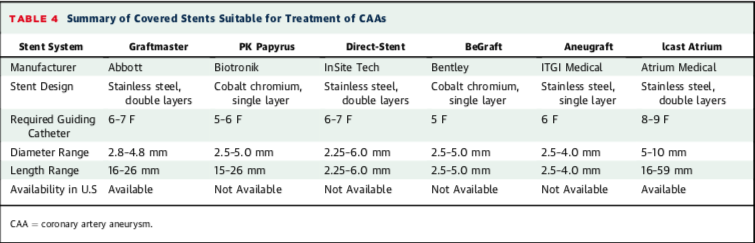 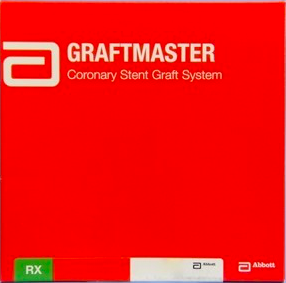 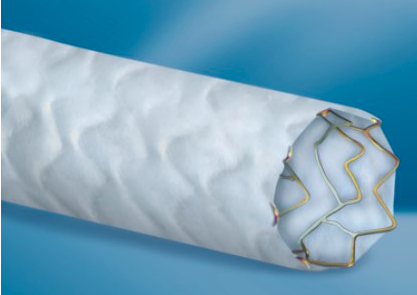 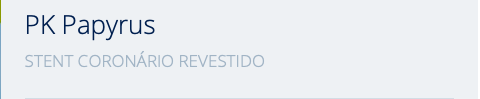 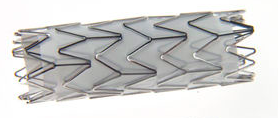 CIRÚRGICO
A ABORDAGEM CIRÚRGICA IDEAL AINDA NÃO FOI FORMALMENTE ESTUDADA.


CIRURGIA PODE INCLUIR LIGADURA DO ANEURISMA, RESSECÇÃO OU MARSUPIALIZAÇÃO + CABG.
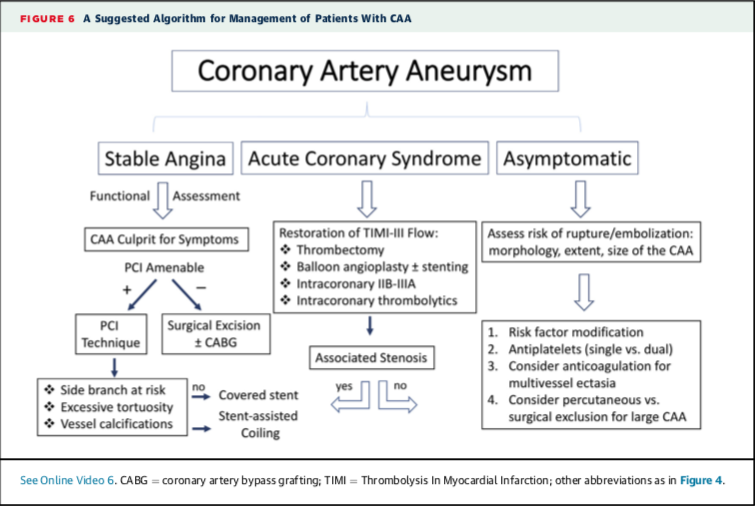 E AGORA JOSÉ?!
QUESTÕES IMPORTANTES A SEREM ABORDADAS EM PESQUISAS FUTURAS NA ÁREA INCLUEM:
QUAL É A ETIOLOGIA SUBJACENTE DO CAA E CAE? SÃO ESTAS DUAS ENTIDADES COMPLETAMENTE SEPARADAS, OU DIFERENTES FENÓTIPOS DA MESMA DOENÇA?
ESSAS ANORMALIDADES CONFEREM UM RISCO MAIOR DE EVENTOS ADVERSOS EM PACIENTES ASSINTOMÁTICOS?
EXISTE UM PAPEL PARA DAPT A LONGO PRAZO OU ANTICOAGULAÇÃO NA PREVENÇÃO PRIMÁRIA OU SECUNDÁRIA DE COMPLICAÇÕES TROMBÓTICAS? 
E OS NOACs?
AS CAAS DESCOBERTAS INCIDENTALMENTE PRECISAM SOFRER INTERVENÇÃO?
QUAL É O MÉTODO DE INTERVENÇÃO IDEAL PARA TRATAR CAA: BMS VS. DES, STENT REVESTIDO, STENT DE CÉLULA ABERTA + EMBOLIZAÇÃO, EXCLUSÃO CIRÚRGICA?
SE UMA INTERVENÇÃO É REALIZADA, QUAL É O MELHOR REGIME DE MEDICAÇÃO INTRA E PÓS-PROCEDIMENTO?
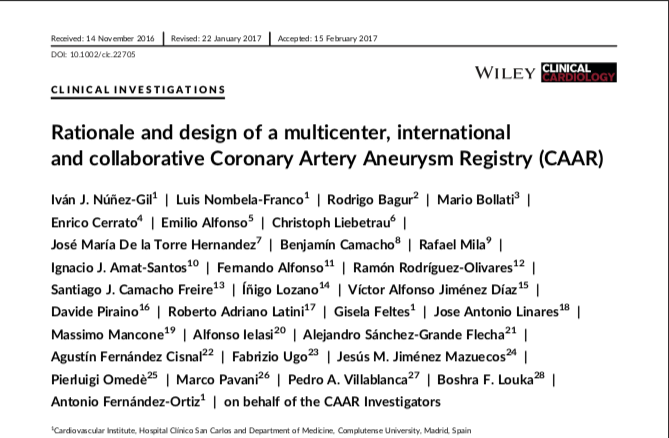 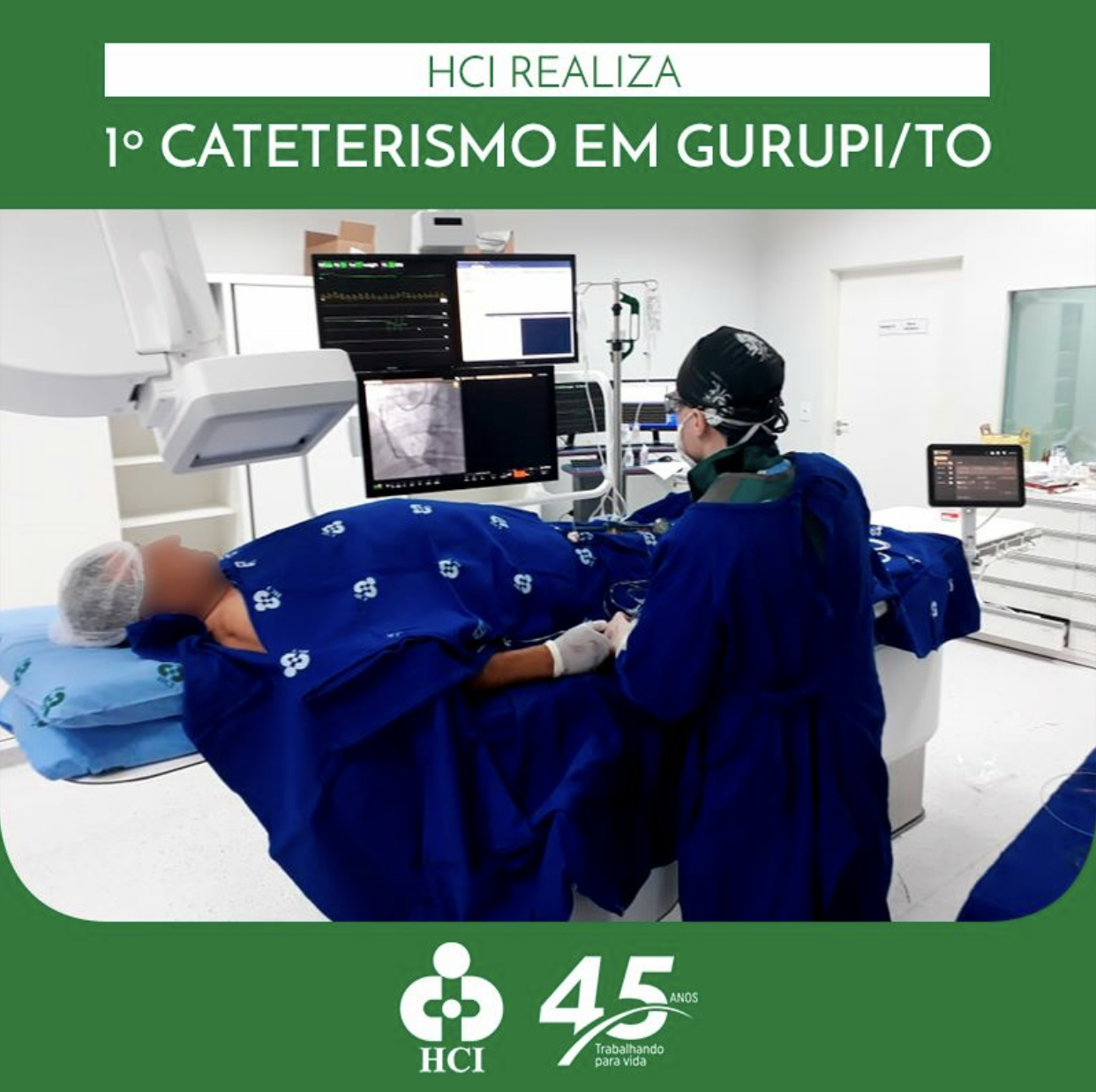